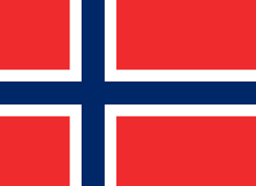 NORWAY
-AMALIE, BJØRNAR, JULIE & ERIK
ABOUT US
AMALIE 
BJØRNAR 
JULIE 
ERIK
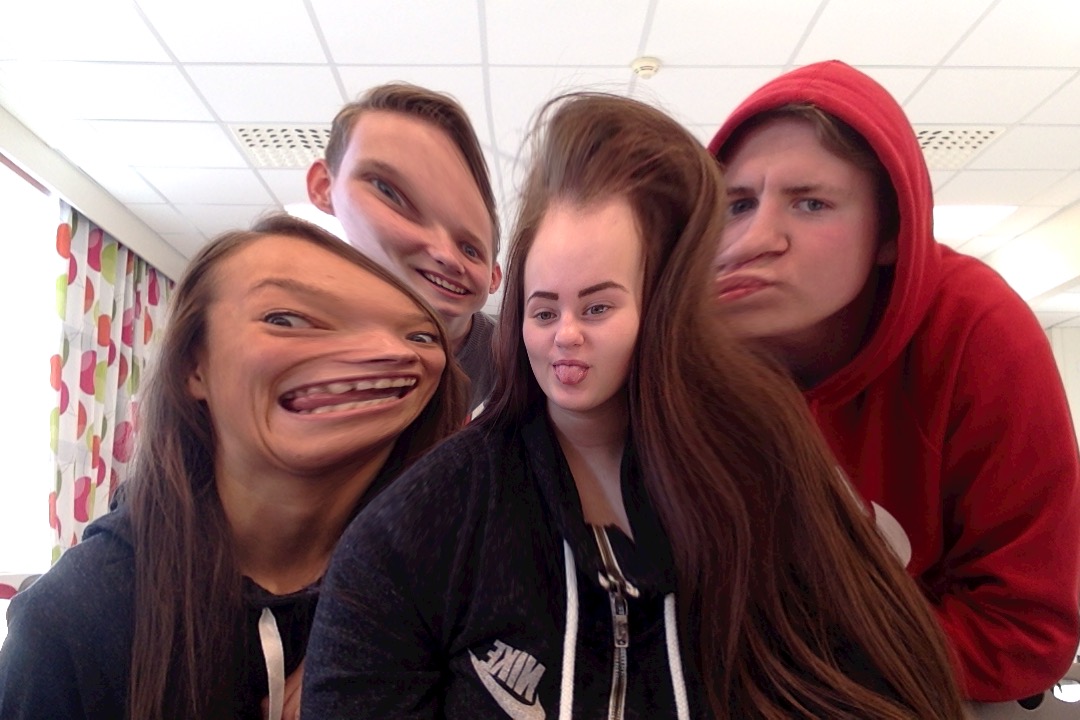 AMALIE VATLE
I AM SIXTEEN YEARS OLD, AND I GO TO OS VGS ( UPPER SECONDERY SCHOOL), SALE AND SERVICE
ON MY SPARETIME, I ENJOY PLAYING FOOTBALL, WORKING OUT AND HANGING WITH MY FRIENDS
I ALSO LOVE MAKEUP AND TRAVELLING
BJØRNAR RUSÅS
I AM SEVENTEEN YEARS OLD, AND I GO TO OS VGS (UPPER SECONDERY SCHOOL), ELECTRONICS
ON MY SPARETIME I AM SPENDING MOST OF MY TIME PLAYING FOOTBALL WITH MY TEAM AND MY FRIENDS
I ALSO LIKE TO GO FISHING, CROSS-COUNTRY SKIING AND HANGING OUT WITH FRIENDS
JULIE HAVSGÅRD
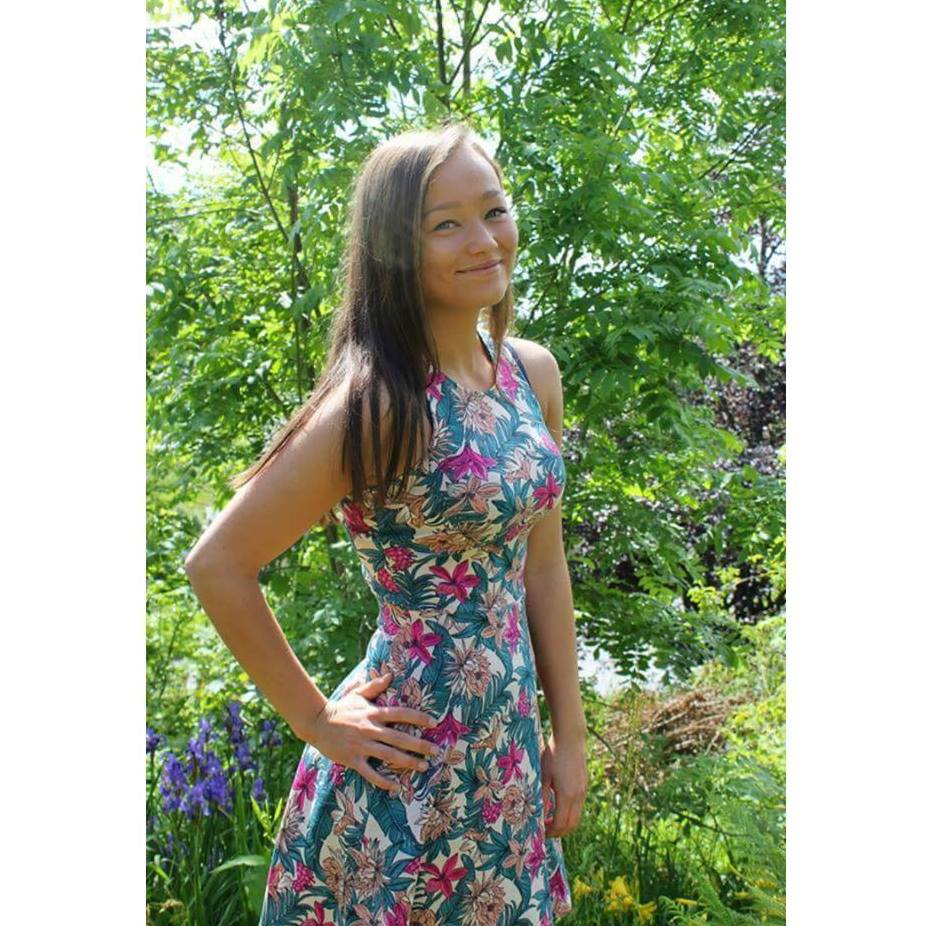 I AM SEVENTEEN YEARS OLD, AND I GO TO OS VGS (UPPER SECONDERY SCHOOL) STUDYING PARAMEDICS 
ON MY SPARETIME, I ENJOY WORKING OUT AND BEING WITH FRIENDS
I LOVE TRAVELLING AND BEING ON THE SEA WITH BOATS
I ALSO ENJOY COOKING, DANCING AND MOUNTAIN- CLIMBING
ERIK HOFLANDSDAL
I AM SIXTEEN YEARS OLD, AND I GO TO OS VGS (UPPER SECONDERY SCHOOL) 
ON MY SPARETIME I LIKE SKIING AND TRAVELLING
I ALSO LIKE WATER SPORTS AND LONGBOARDING
OS VGS ( UPPER SECONDERY SCHOOL)
LOCATED BEAUTIFULLY BY ULVENVATNET BY OS COMMUNE
30 KM SOUTH OF BERGEN
FOUNDED IN 1981 AS OS YRKESSKOLE
30 DIFFERENT CLASSES AND 480 STUDENTS
APPLICANTS FROM THE ENTIRE COUNTRY
OS VIDEREGÅENDE OFFERS SIX DIFFERENT EDUCATION PROGRAMMES; ELECTRONICS, HEALTH AND SOCIAL CARE, BUILDING AND CONSTRUCTION, TECHNICAL AND INDUSTRIAL PRODUCTION AND SERVICE AND TRANSPORT 
ALL OF OUR COURSES MAKE YOU ABLE TO APPLY FOR A TWO YEAR APPRENTICESHIP WITH A COMPANY. AFTER FINISHING THE APPRENTICESHIP, YOU ARE ELIGIBLE TO TAKE A TEST AND GET A TRADE CERIFICATE.
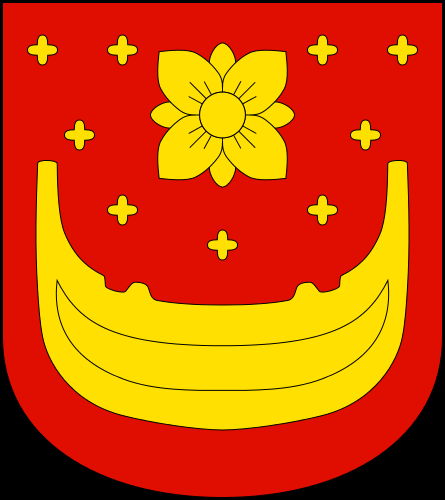 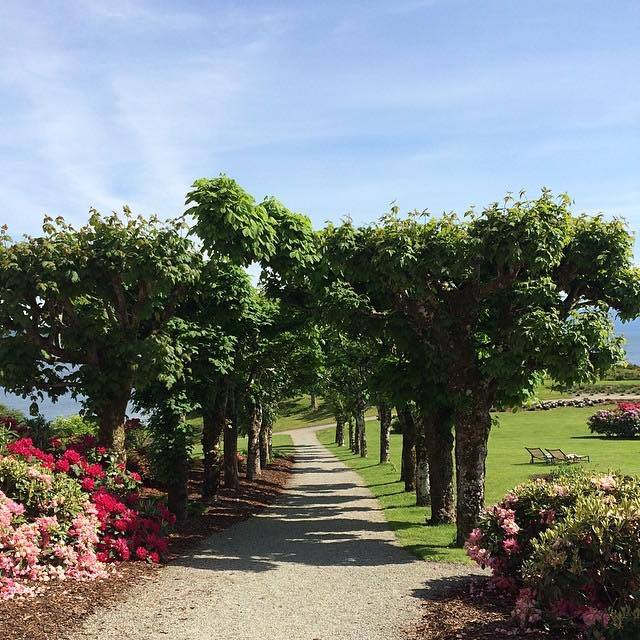 OS KOMMUNE
POPULATION: 18 678 ( IN 2014)
VILLAGE OUTSIDE OF BERGEN CITY
WE HAVE A «FAMOUS» SWAN IN OS RIVER
OLD MONASTERY FROM 1146
THE NATIONAL BOAT IS FROM OUR VILLAGE AND IS IN OUR COMMUNE WEAPON.
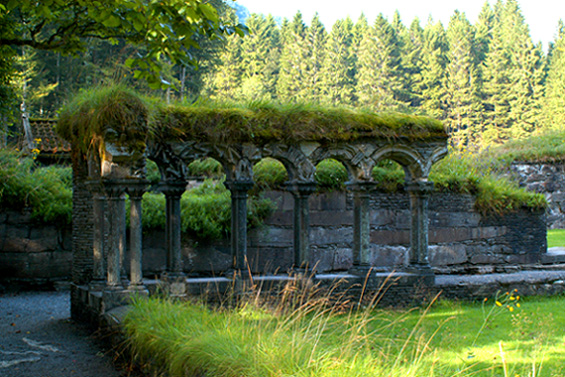 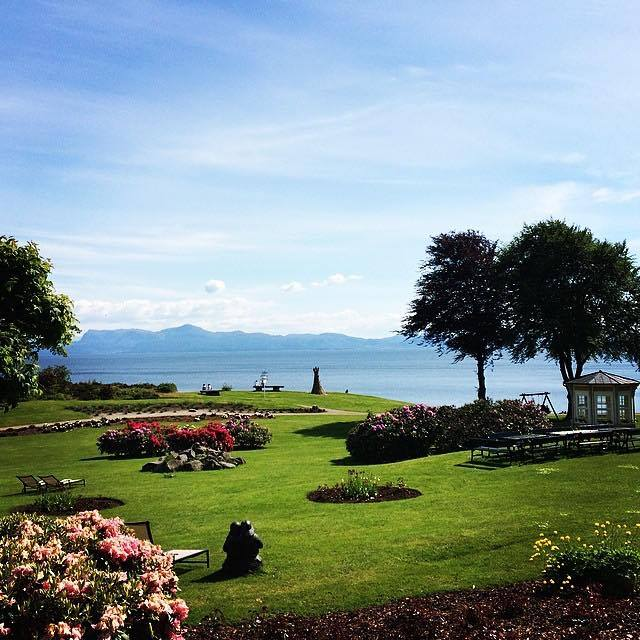 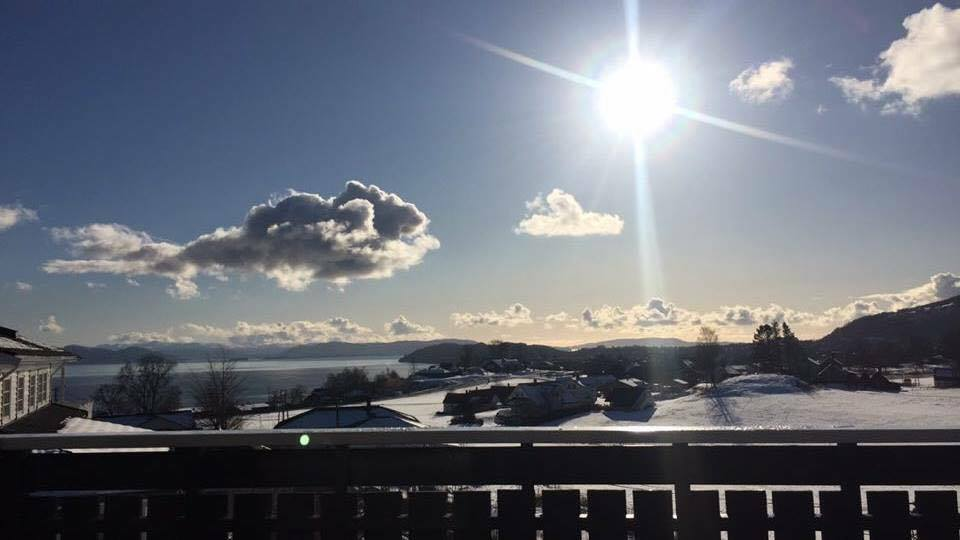 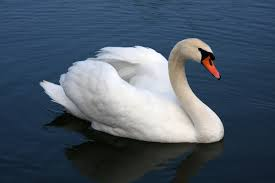 KYGO AND AURORA AKSNES
NEW UPCOMING MUSIC STAR FROM OUR VILLAGE IN NORWAY
BIG SUCCSESS CONSIDERING HER AGE. 19 YEARS OLD
HITS LIKE ”RUNNING WITH THE WOLVES”, ”RUNAWAY” AND ”HALF THE WORLD AWAY”
GUEST AT TONIGHT SHOW WITH JIMMY FALLON AND CONAN O`BRIEN
KYRRE GØRVELL-DAHL, KNOWN AS KYGO
STARTED TO PUBLISH HIS MUSIC ON SOUNDCLOUD AND YOUTUBE
KYGO BEGIN TO REMIX OTHER FAMOUS ARTIST
HAS HAS OWN HITS LIKE ”STOLE THE SHOW”, ”FIRESTONE”,” STAY” AND SO ON
GUEST AT ELLEN DEGENERES SHOW AND JIMMY FALLON
OVER A BILLION STREAMS
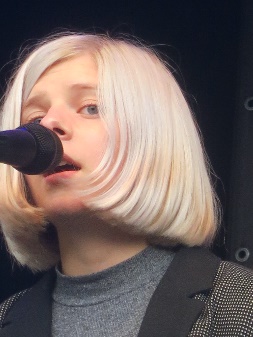 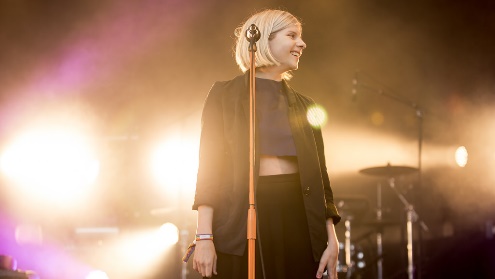 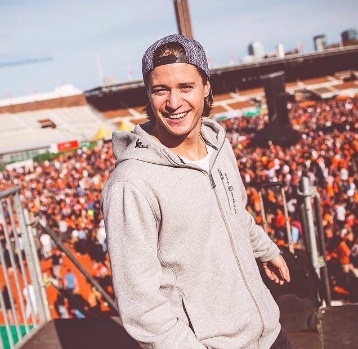 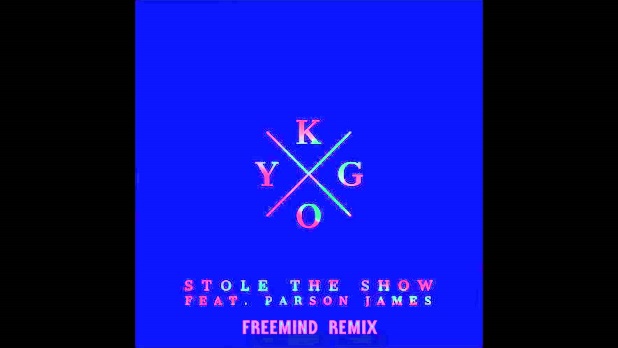 BERGEN
TOWN OF RAIN
BERGEN IS NORWAY`S SECOND LARGEST CITY WITH AN AREA OF 445.19KM² 
THERE ARE 275,112 RESIDENTS IN BERGEN
SOME OF THE MAIN ATTRACTIONS IN BERGEN ARE BRYGGEN AND FLØYEN, WHICH IS ONE OF THE SEVEN MOUNTAINS SURROUNDING BERGEN
BERGEN ALSO GOT A NEW RAIN RECORD IN 2015; IT RAINED 276 DAYS
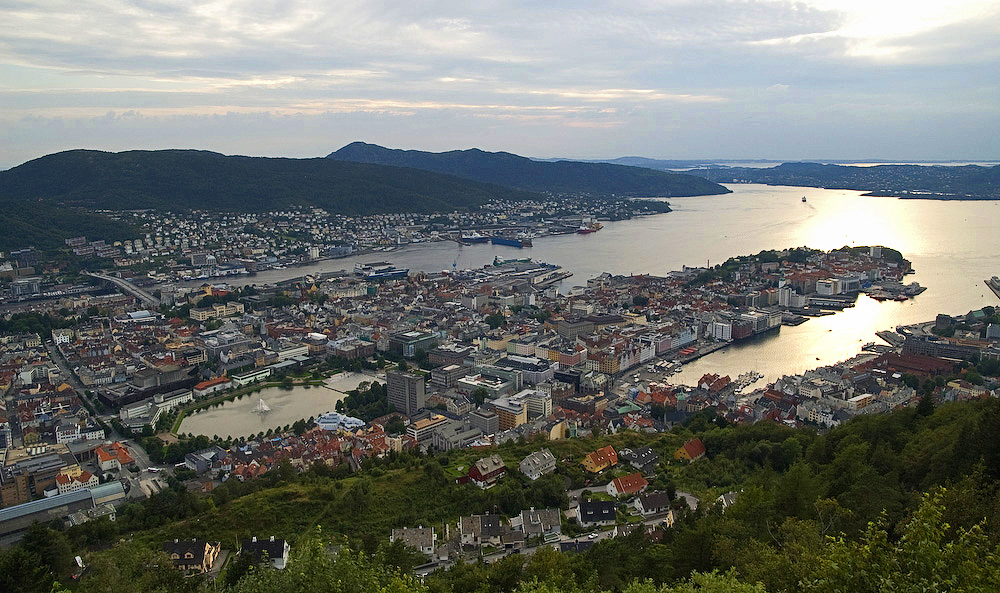 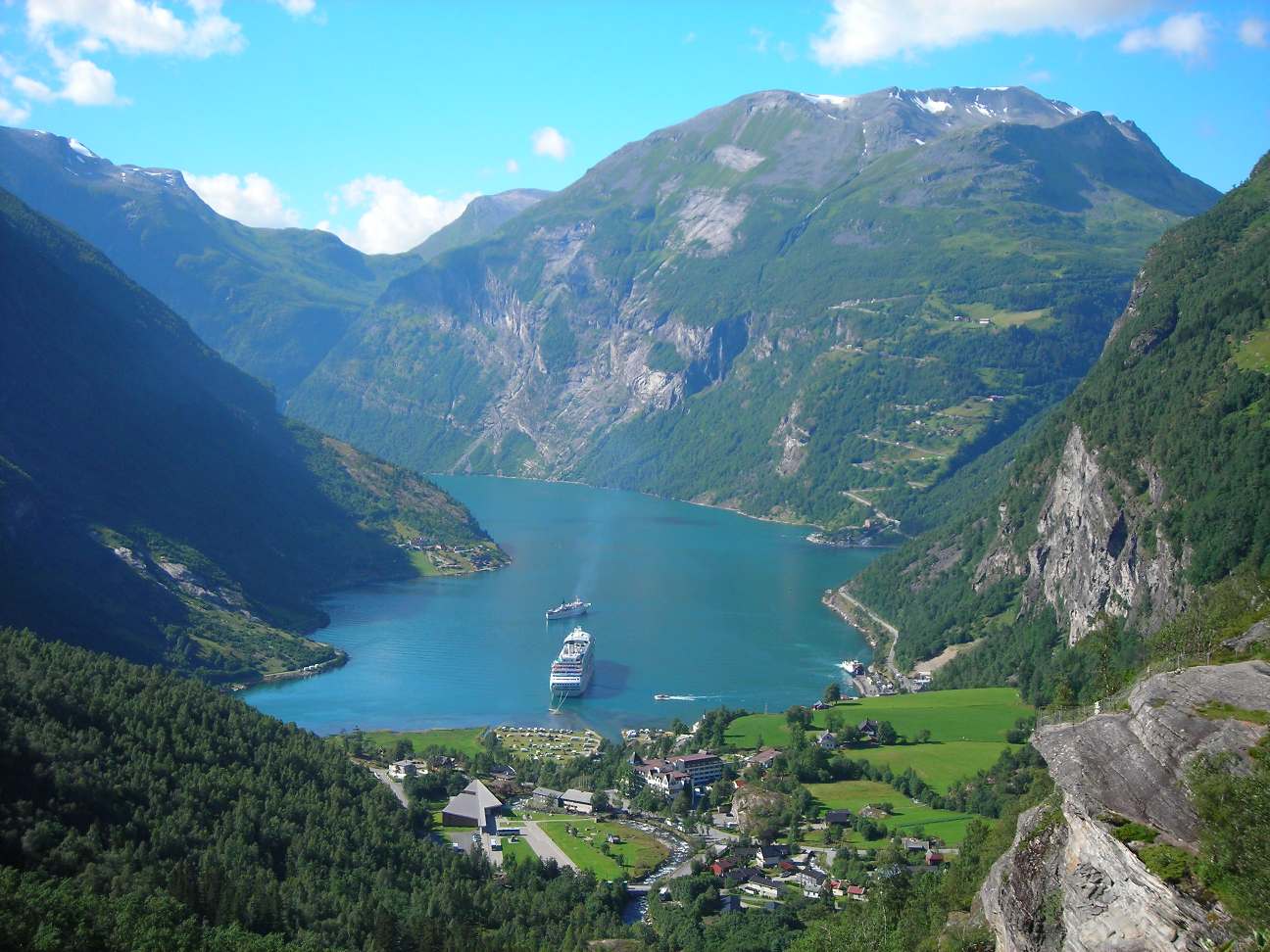 NORWAY
NORWAY IS A SCANDINAVIAN COUNTRY FAMOUS FOR THE SPECTACULAR MOUNTAIS, GLACIERS AND DEEP COASTAL FJORDS
NORWAY IS ALSO KNOWN FOR FISHING, HIKING AND SKIING
CAPITAL: OSLO
POPULATION: 5.084 MILLION (2013) WORLD BANK
CURRENCY: NORWEGIAN KRONE
OFFICIAL LANGUAGES: NORWEGIAN
NEIGHBOURING COUNTRIES: SWEDEN, RUSSIA, FINLAND
NORWAY WAS RANKED THE WORLD #1 COUNTRY IN THE 2015 PROSPERITY INDEX FOR WEALTH AND WELL-BEING
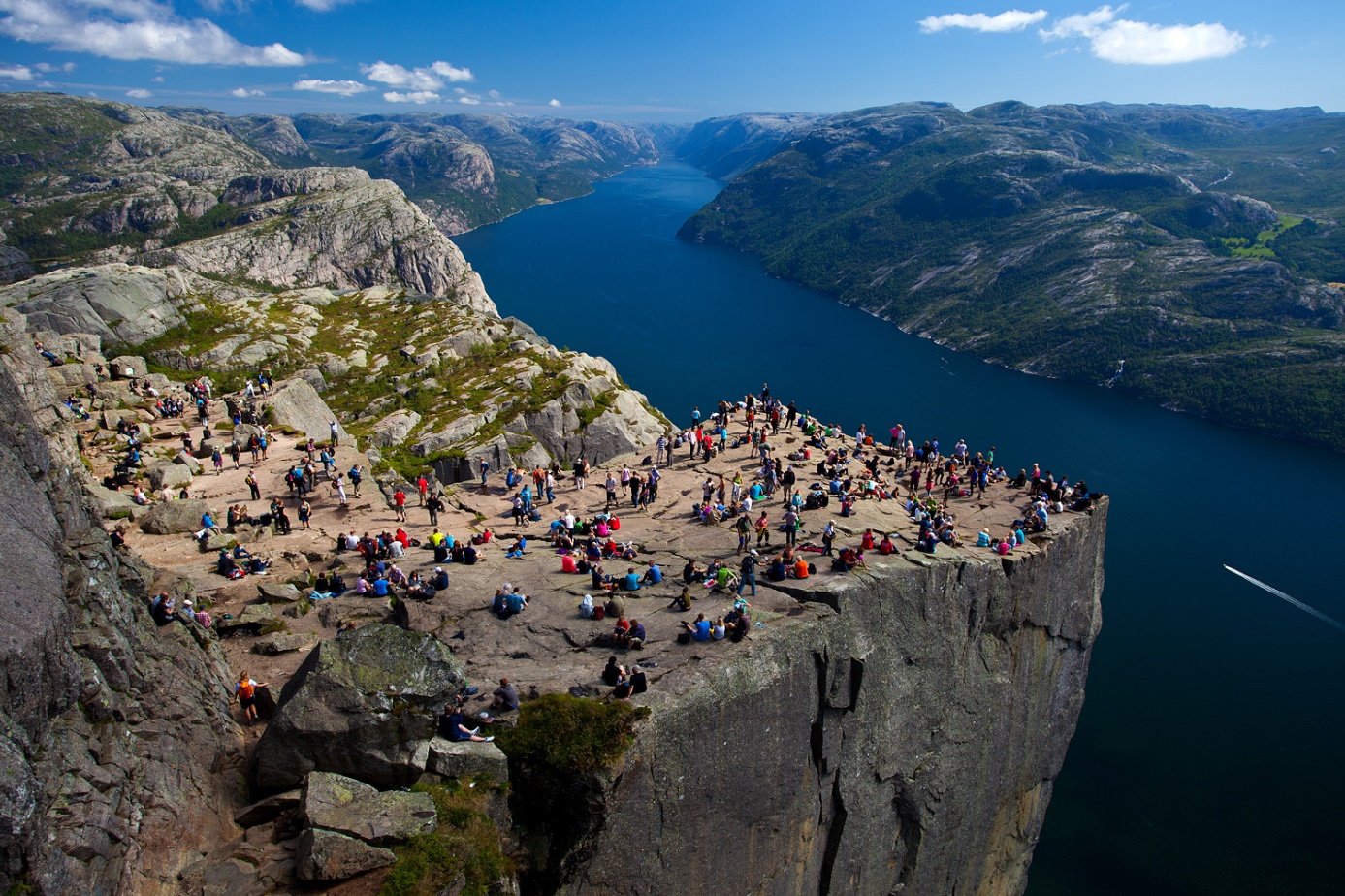 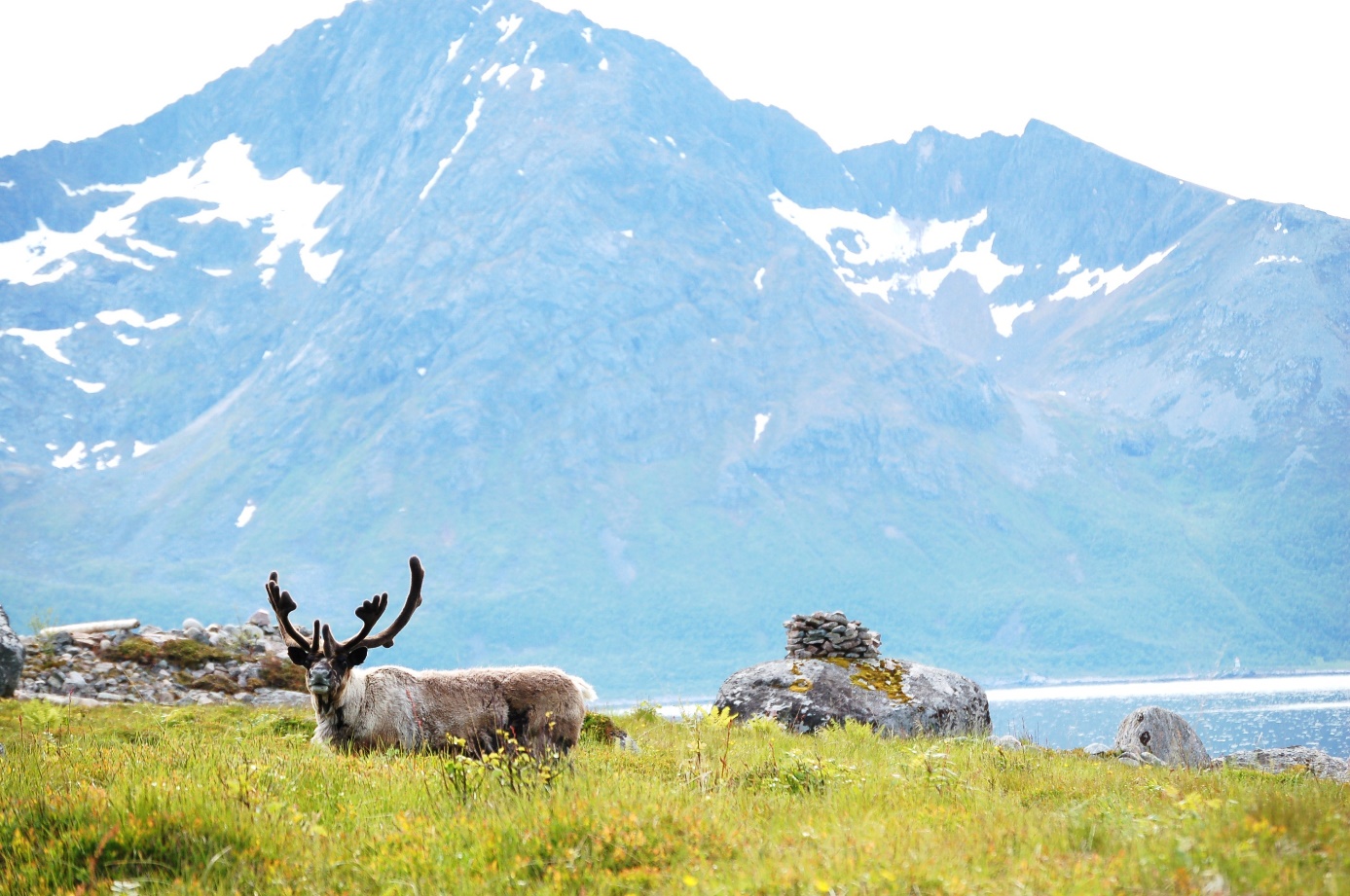 FUN FACTS ABOUT NORWAY
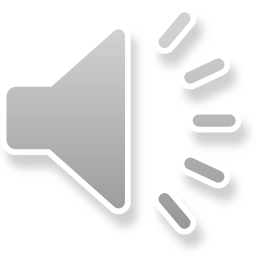 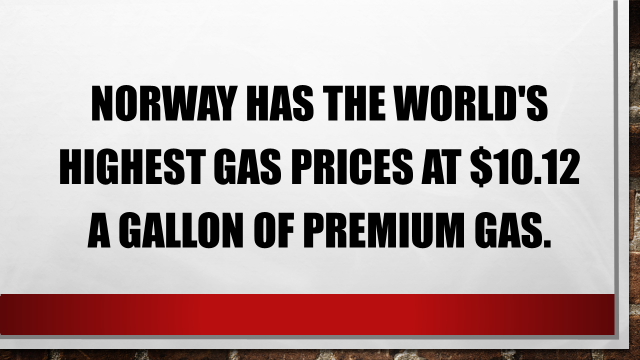 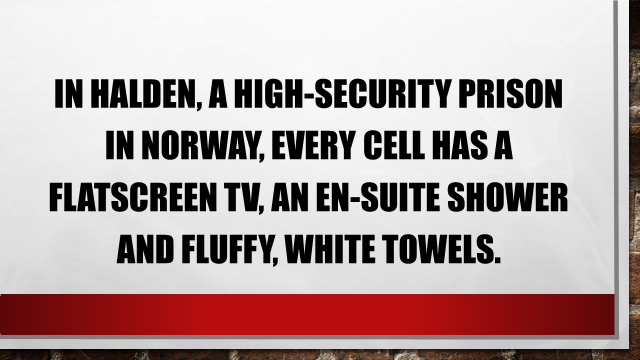 SOURCES
http://www.factslides.com/s-Norway
https://no.wikipedia.org/wiki/Kygo
https://no.wikipedia.org/wiki/Aurora_Aksnes
http://www.visitnorway.no/
https://no.wikipedia.org/wiki/Os%C3%B8yro
http://www.ba.no/var/den-forste-regnrekorden-for-2015-er-i-boks/s/5-8-236439
https://no.wikipedia.org/wiki/Bergen 
https://commons.wikimedia.org/wiki/File:Fl%C3%B8yen_view_on_Bergen_edit.jpg
SOURCES
https://commons.wikimedia.org/wiki/File:Fl%C3%B8yen_view_on_Bergen_edit.jpg
https://no.wikipedia.org/wiki/Nikolaikirkeallmenningen_(Bergen)
THANK YOU FOR YOUR ATTENTION